LA MÉMOIRE DE LA PREMIERE GUERRE MONDIALE :

QUELQUES EXEMPLES DE MONUMENTS AUX MORTS DANS LA VIENNE
1 – Présentation générale des monuments aux morts :
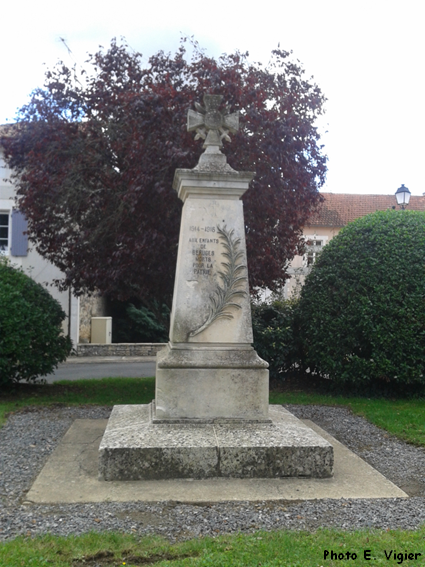 Localisation :
- Sur les places publiques
Monument aux morts de Béruges (Vienne), 
avant son déplacement en octobre 2013
- Près des églises
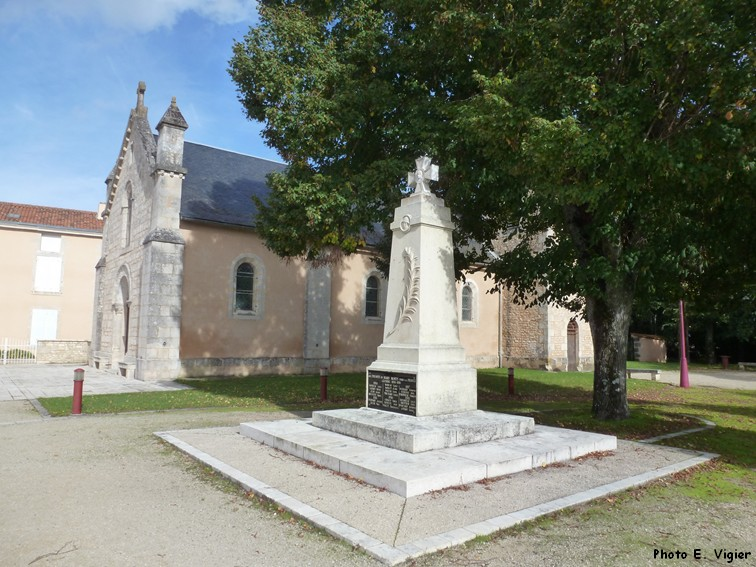 Monument aux morts de Biard (Vienne)
- Dans les cimetières
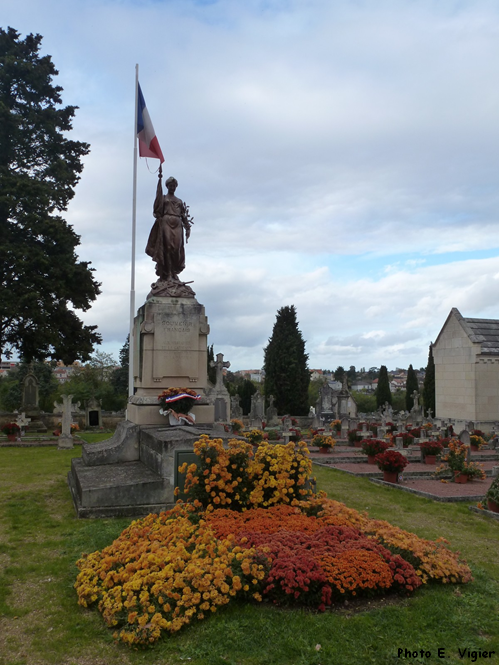 Monument aux morts du carré militaire du cimetière du Chilvert, Poitiers
-Dans les églises
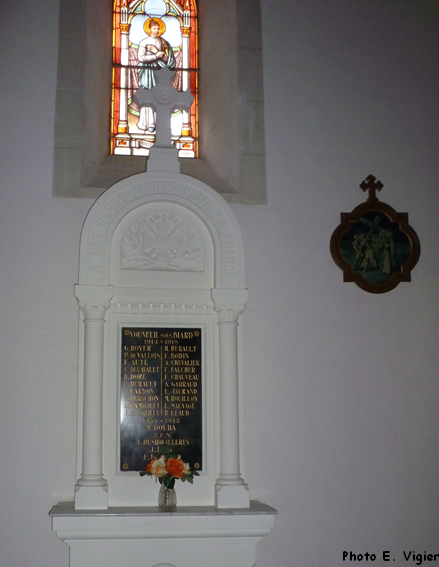 Plaques commémoratives dans l’église de Vouneuil-sous-Biard (Vienne)
- Dans les associations, les corps de métiers, etc. 
	Exemple : association des anciens élèves du « lycée Henri IV »
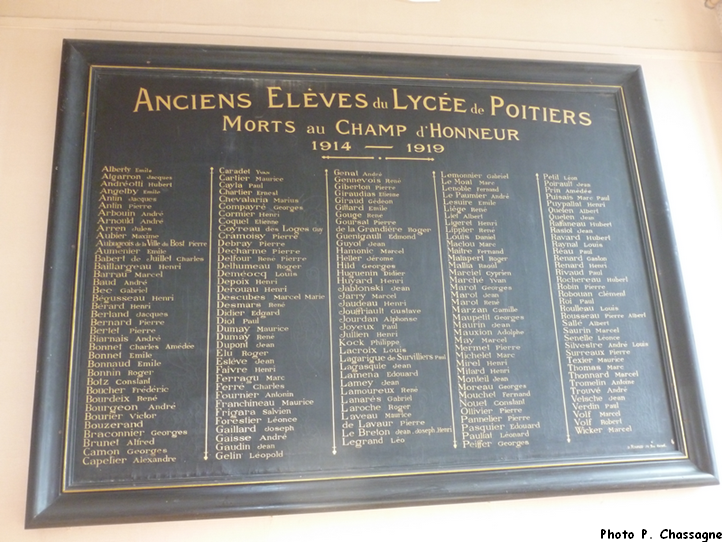  Choix de la localisation qui a donné souvent lieu à de nombreuses discussions.
Financement :
- Associations d’Anciens Combattants
- Souscription auprès des familles
- Financement des communes
- Aide limitée de l’Etat
 La plupart des constructions ont lieu dans les années 1920.
Les types de monuments :
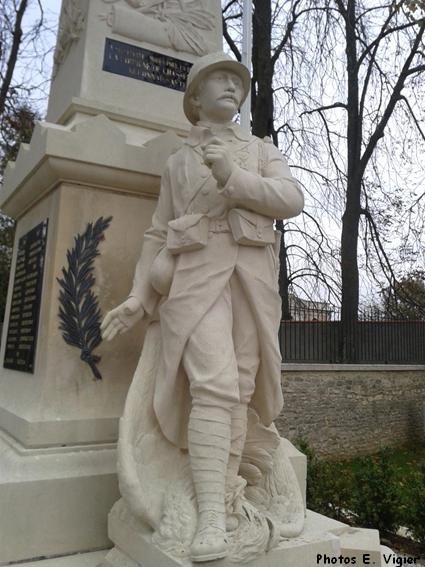 - Le monument patriotique ou revanchard : possède souvent une statue de poilu au combat ou une allusion guerrière
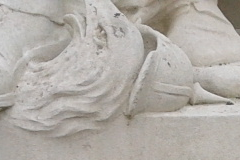 Monument aux morts de Chasseneuil-du-Poitou (Vienne) : poilu écrasant l’aigle allemand
- Le monument civique : le plus commun, en général un obélisque avec une croix de guerre et la palme des martyrs
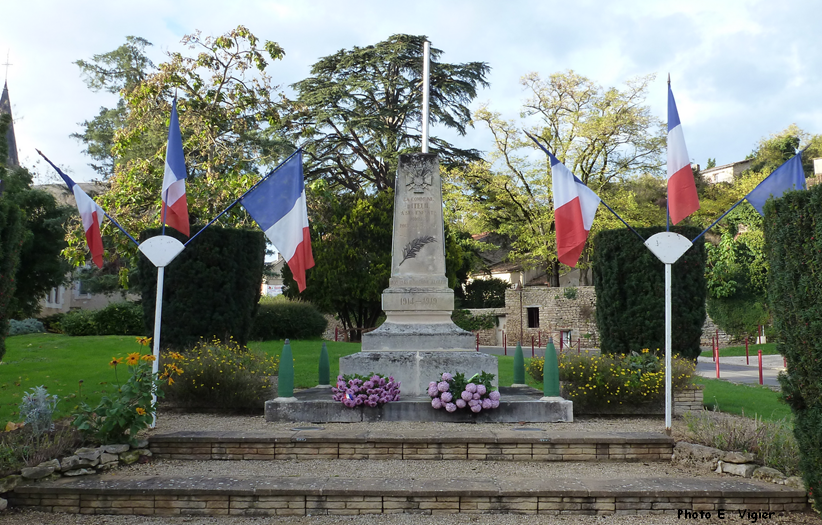 Monument aux morts d’Iteuil (Vienne)
- Le monument funéraire : dans un cimetière
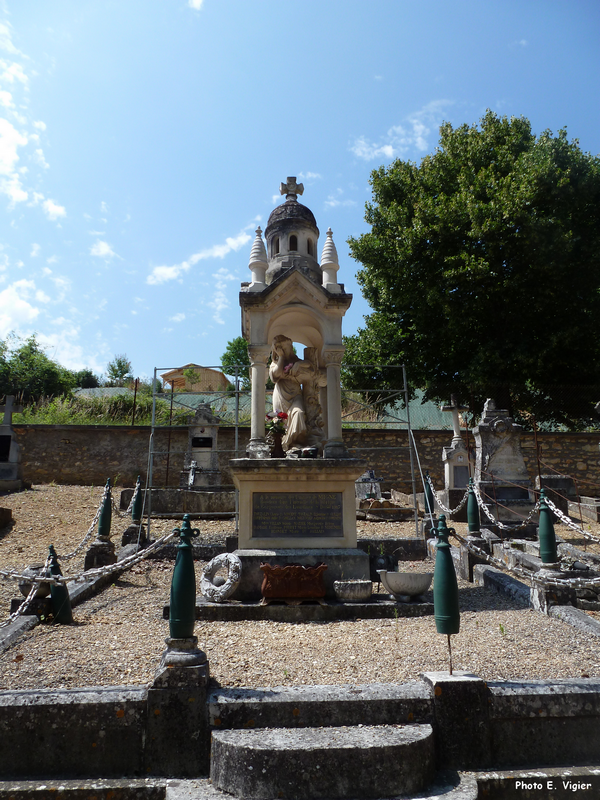 Monument aux morts du vieux cimetière de Migné-Auxances (Vienne)
- Le monument pacifiste :
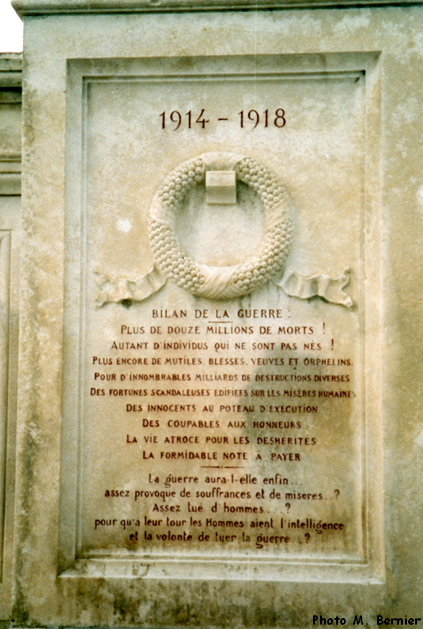 Assez rare, il dénonce l’horreur de la guerre. Il semble qu’il n’y en ait pas dans la Vienne
Monument aux morts de Saint-Martin d’Estreaux (Loire)
- Le monument aux morts qui rend hommage à des femmes :
Exceptionnel pour la Première Guerre mondiale, il rend hommage à des « munitionnettes » mortes à la suite de l’explosion de leur atelier à Migné-Auxances le 8 décembre 1917
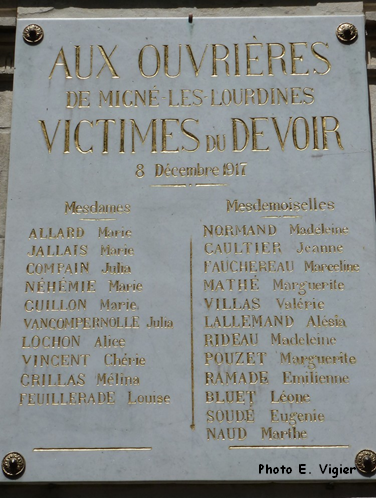 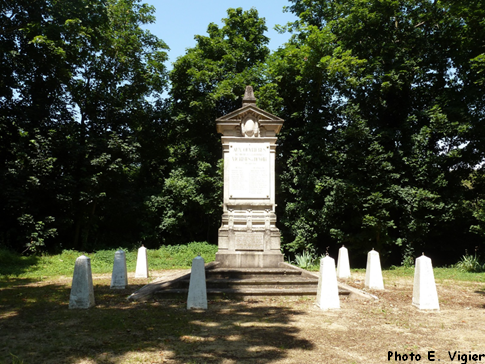 Monument aux morts des Lourdines, Migné-Auxances (Vienne)